ТЕКСТУРА У УМЈЕТНОСТИ
Ријеч ТЕКСТУРА потиче од латинске ријечи TEXTURA – што значи ткање, склоп, састав. Текстура је елемент композиције који говори о самој природи материје, о њеној грађи и структурном карактеру. Док линија и површина описују изглед предмета, текстура говори какав му је састав. Она означава квалитет површине неког предмета .
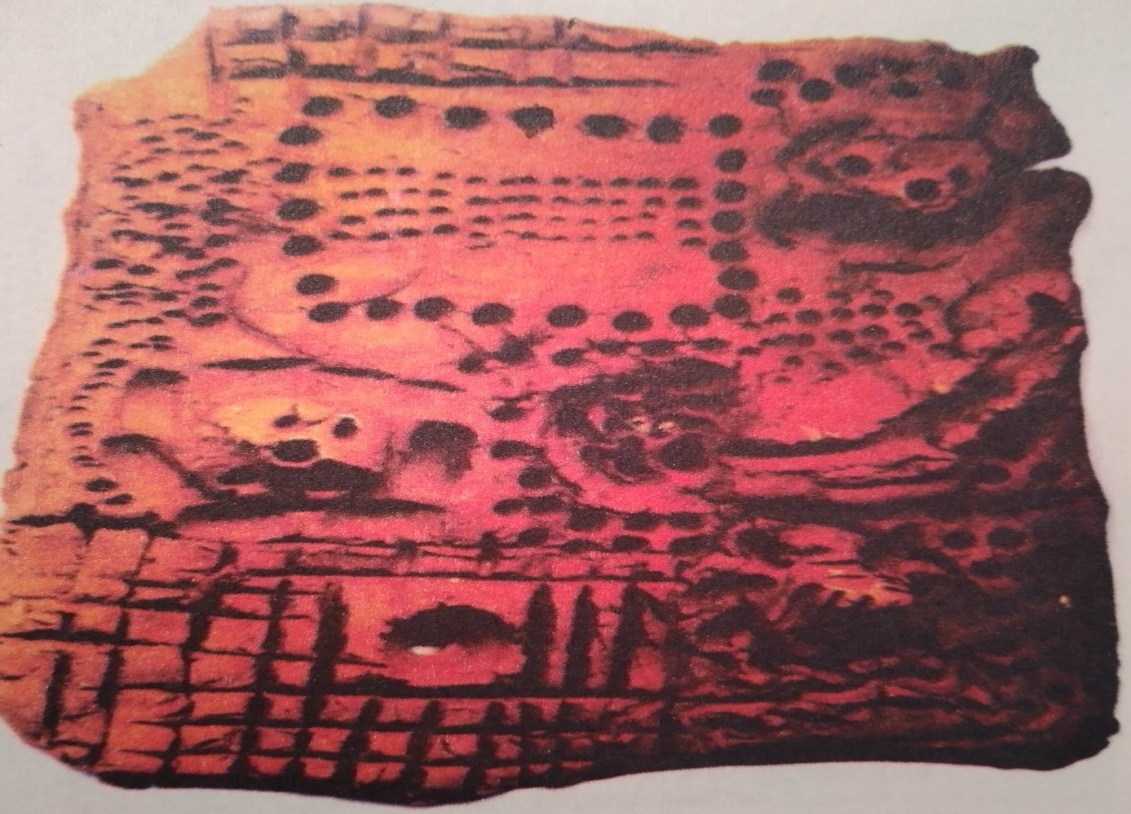 Текстура изазива два сензорна процеса - виђење и додир, па се може видјети и осјетити. Према томе, текстуре могу бити : 
СТВАРНЕ – физичке или тактилне 
ВИЗУЕЛНЕ – замишљене 

	Стварна, физичка или тактилна  текстура  је    присутна физички, тродимензионална је  и  може се осим видом осјетити и додиром (тактилно). Може бити на природним и вјештачким материјалима и описује њихове карактеристике (тврд, мек, груб, храпав, гладак, бодљикав, мат) .
Визуелна или замишљена текстура је визуелна дводимензионална интерпретација  физичке (или неке замишљене) текстуре. Текстуре се дијеле на : 
 Текстуре у природи 
 Текстуре у умјетности 
	Текстура као карактер површине у умјетности, по начину извођења може бити :
 Цртачка текстура (користе се цртачки елементи-црта и тачка) 
 Сликарска (различите густине мрља боја које чине површину) 
- Пластичка (тактилна, храпаво или глатко)
Цртачке текстуре
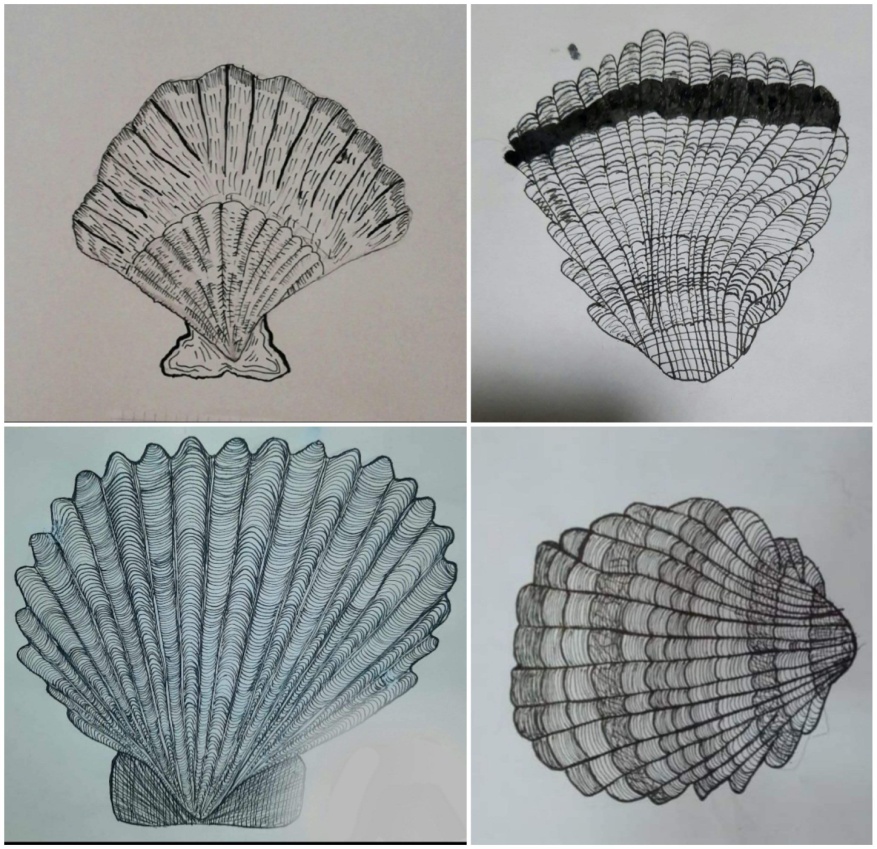 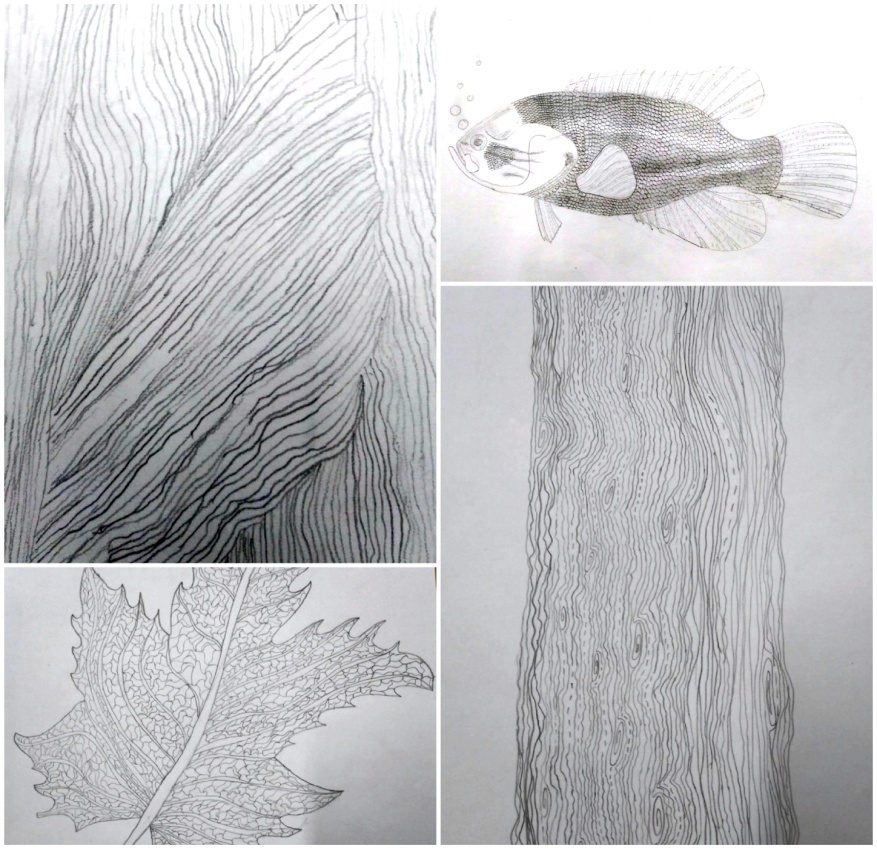 Сликарске текстуре
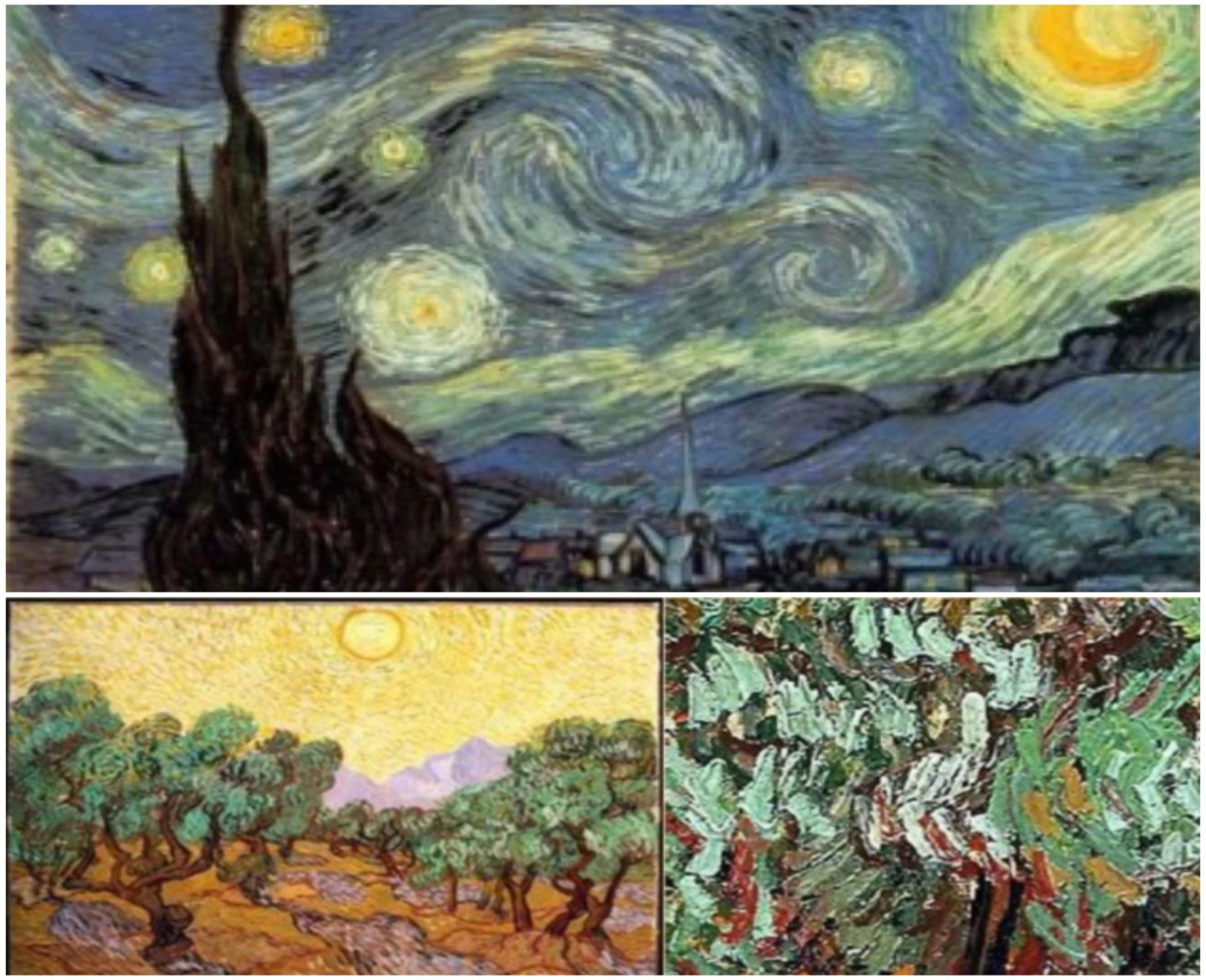 Пластичке текстуре
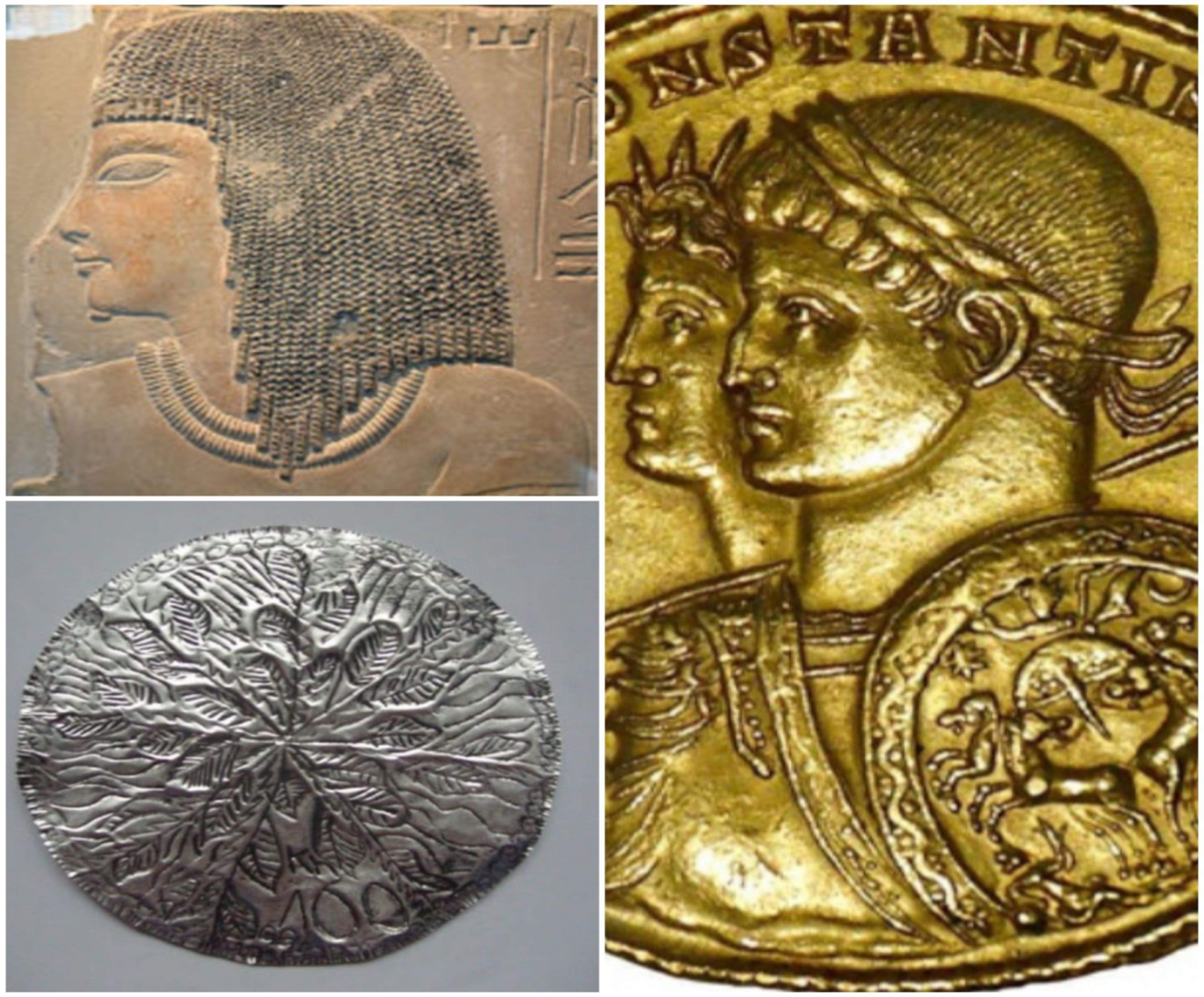 Текстура као ликовни елемент се користи у разним ликовним умјетностима (сликарство, вајарство, архитектура), примјењеној умјетности и дизајну. 
	У сликарству може бити физичка, визуелна и комбинована.
	У вајарству и архитектури текстура је увијек стварна – физичка и пластичка (рељеф, површина склуптуре, површина – фасада грађевине).
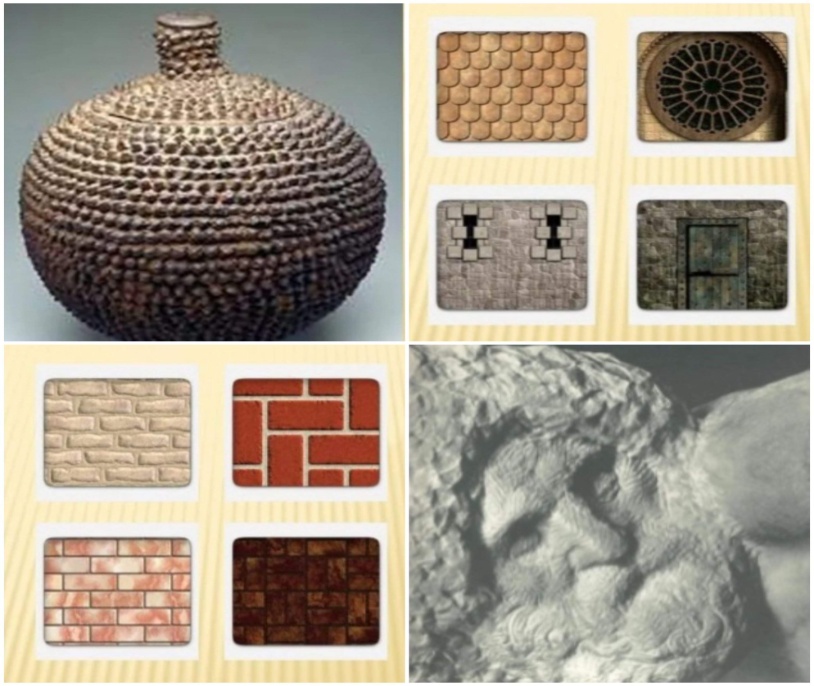 ДОМАЋИ РАД :

	Домаћи задатак треба урадити у вајарским техникама. Дакле, бавићемо се пластичком текстуром, односно тактилном. Глина је захвалан материјал за обликовање. У њој ћемо урезивати цртеж, додавати или одузимати материјал, утискивати површине, уграђивати друге материјале и представљати занимљиве текстуре.
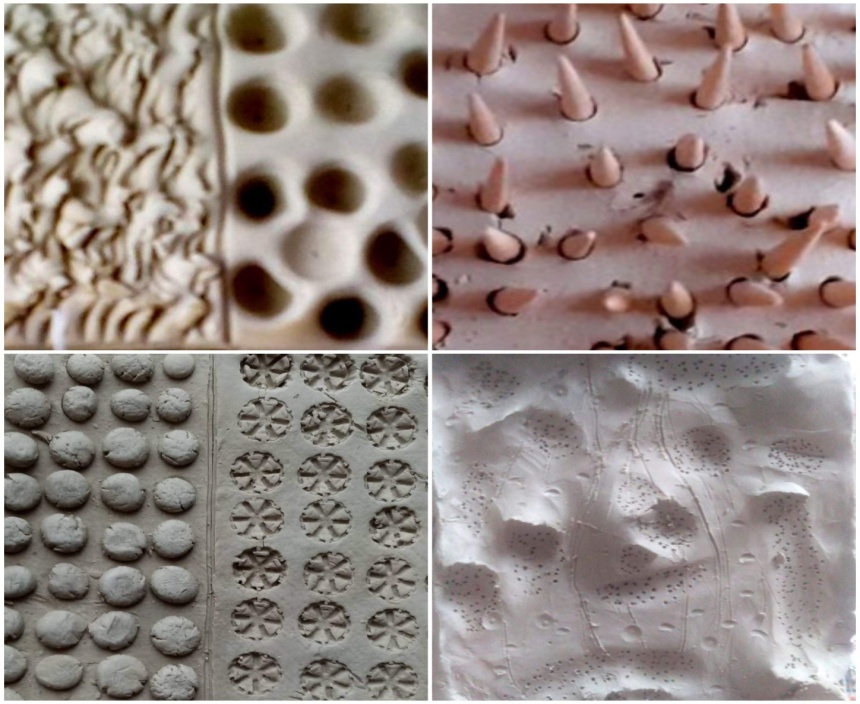 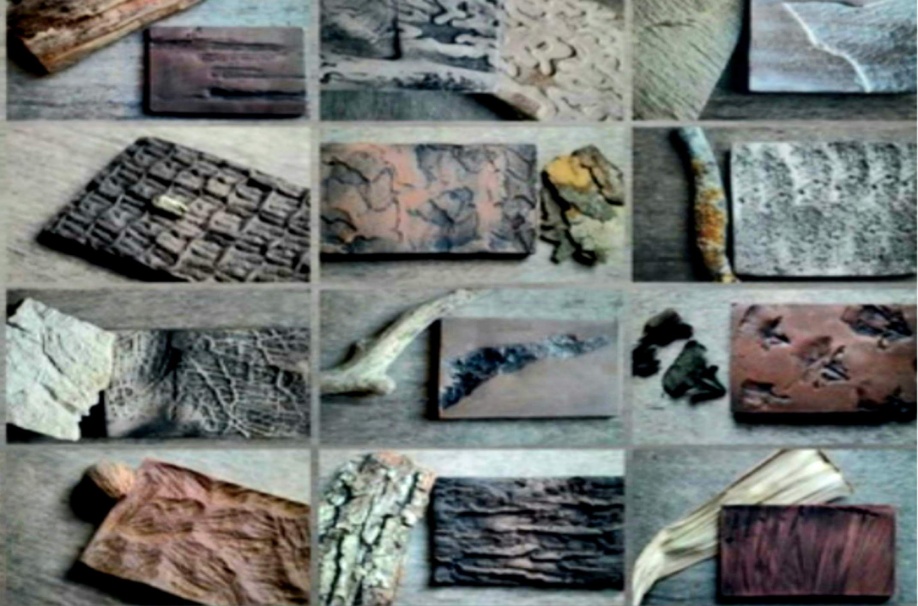 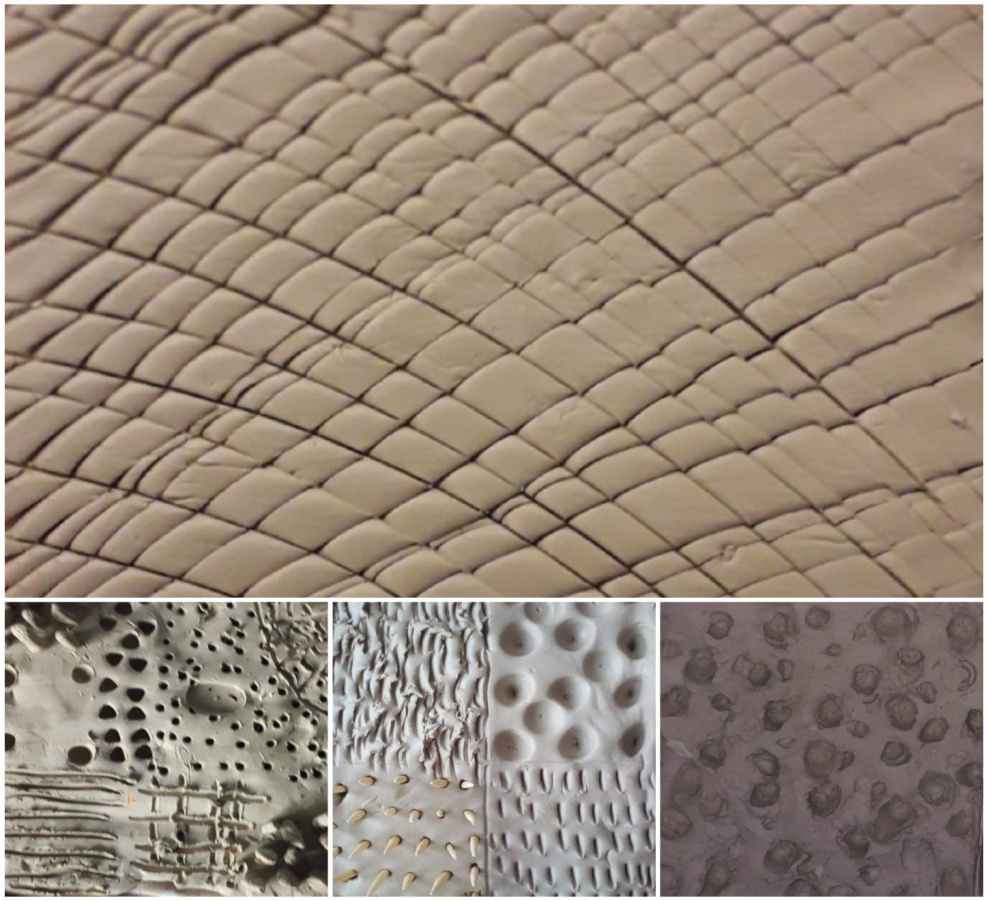 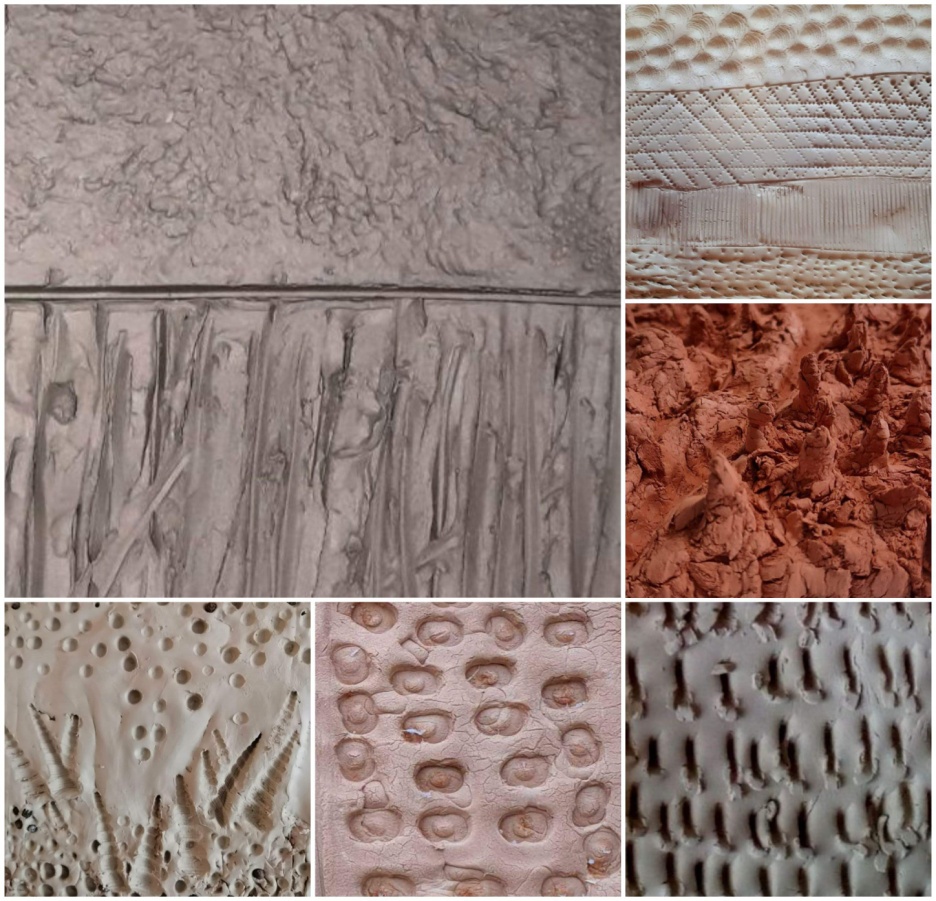